Piper SE, McDonagh TA
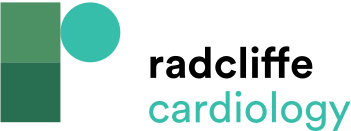 Algorithm for Continuation and Discontinuation of Trastuzumab Based on LVEF Assessments8
Citation: European Cardiology Review 2015;10(1):19–24
https://doi.org/10.15420/ecr.2015.10.01.19
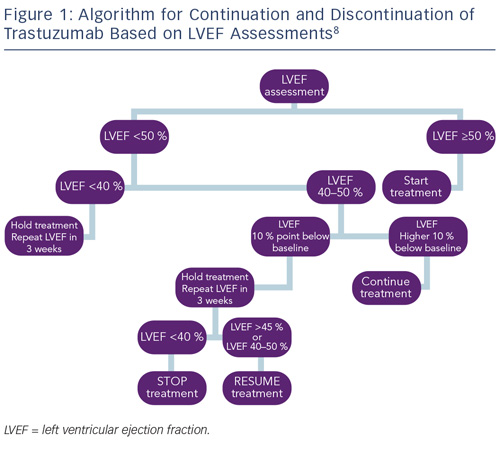